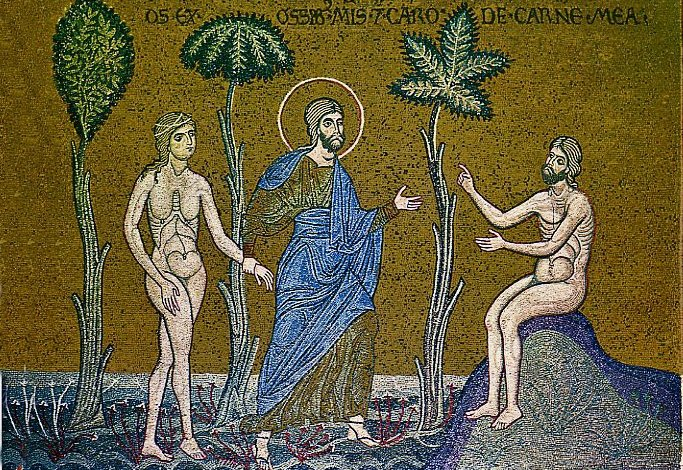 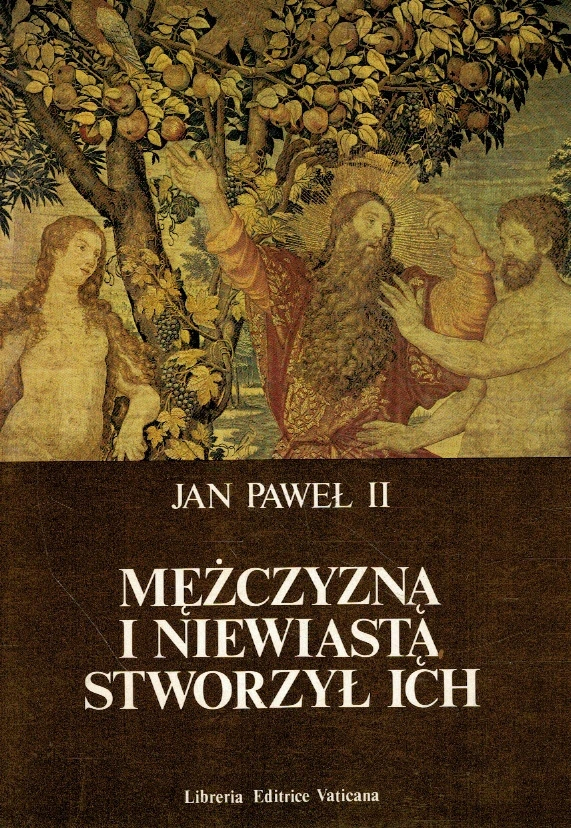 Kilka słów o teologii ciała
129 katechez o teologii ciała 1979-1984 r.
Po co ciało ?
Ciało odkupione 
Wcielenie i Zmartwychwstanie
Jako podmiot w akcie stworzenia
Ciało „po upadku” 
przedmiot
Translacja - przełożenie terminów
ciało jako IMAGO DEI - obraz i podobieństwo
Dar
Komunia osób
Źródła teologii ciała
Doświadczenie samotności 
K.Wojtyły
Doświadczenie wojny-poniżenie ciała
Mistyka św. Jana od Krzyża
Ciało dziś
Humanizacja zwierząt –godność porównywalna do ludzkiej godności-prawa zwierząt
Animalizacja człowieka- je to, co zwierzęta-przypowieść o synu marnotrawnym (jadał strągi) 
Ciało „obsługiwane” tylko po linii zewnętrza  
„pokaż” mi Twoje ciało ,a powiem Ci …ciało „zatrzymane” 
Potrzeby ciała aż do perwersji-zniewala ,chce uwagi,przygniata ducha 
Ucieczka w ciało-anoreksja, otyłość, różne diety 
Percing,tatuaże,operacje plastyczne -tylko ciało-co mówi ,do kogo mówi,o czym mówi
LOCUS THEOLOGIE życia K.Wojtyły
CZAS I MIEJSCE URODZENIA - konkretna historia życia 
DOŚWIADCZENIE STRATY - MATKI, BRATA, SIOSTRY, OJCA  
PRACA Z MODZIEŻĄ W NIEGOWICI
DLACZEGO CIAŁO ma „mówić”?
- ukazanie piękna ciała ludzkiego po czasie pogardy,(nazizm,komunizm)
poniżenia, profanacji, negacji ciała   
- wielka godność ciała ludzkiego - Rdz 1,2  
- potrzeba transcendencji - wertykalny wymiar ciała  
- ciało wyraża mnie, ale nie jest mną  
- ciało ludzkie ma odsłaniać inną ,głębszą rzeczywistość 
- ciało jako znakowość osoby - tylko osoba tworzy relacje 
- ciało pomaga tworzyć relacje
Po co to robisz?
Ciało chce uwagi - staje się idolem 
Patrz na mnie 
 Patrzenie bez grzechu to widzenie duchowe - tak patrzył Adam
Mężczyzna zamieszkany przez Boga pięknie patrzy na kobietę 
Rdz-Adam spojrzał bez grzechu na Ewę -przez pryzmat światła stworzenia  
Jak patrzy świat na ciało ludzkie?(przemysł odzieżowy, kosmetyki, diety)
Biblia o ciele
Pochodzi od Stwórcy 
Jest darem 
Ukazuje godność człowieka jako osoby 
Potrzebuje ascezy 
Wyraża cielesność jako „nie dość wartość”  
Ukazuje konkretne człowieczeństwo - jest nośnikiem płciowości 
Jest świątynią Ducha Świętego 
Jest miejscem uobecniania się Trójcy Świętej - mistyka
Genealogia Divina
Sam fakt stwarzania człowieka - kobiety i mężczyzny - ukazuje kontekst 
   relacyjności - człowiek jako byt radykalnie otwartym 
   - sen Adama - tajemnica powstania kobiety 
   - zachwyt Adama - widzi od wewnątrz kobietę, zachwyt mężczyzny 
   - właściwa optyka patrzenia na człowieka -”od wewnątrz”  
   - ciało jest darem od Boga, a nie własnością człowieka
Co to znaczy piękny człowiek?
Piękno w istocie nie podlega zmysłom ,ale jest uchwyceniem duchowym 
Nie ma piękna bez prawdy  
Nie ma prawdy bez miłości 
Seksualność oderwana od ducha-tylko ciało „mówi” 
Nuda życia - niezaspokojone potrzeby duchowe 
Człowiek nie jest stworzony dla ziemi-nie ma rozmiarów ziemi 
Im bardziej żyjesz do wnętrza, tym bardziej żyjesz jako człowiek
Wolność - co to jest?
K. Wojtyła  
Zewnętrznie jest nie-wolny, ale wewnętrznie wolny
WOLNOŚĆ
MUSZĘ
POWINIENEM
CHCĘ
NAUCZANIE Jana Pawła o cielesności
Antropologia adekwatna 
Człowiek został stworzony w bliskości Boga, na obraz Boga-CAPAX DEI 
Miarą człowieka jest to, że nie ma miary 
Problemy człowieka należy rozwiązywać wewnętrznie  
Nie można redukować człowieka do wymiaru biologicznego, socjologicznego, psychicznego, kulturowego
Założenia antropologii adekwatnej
Człowiek to duch ucieleśniony i ciało uduchowiony 
Przedmiot materialny antropologii adekwatnej: 
Co decyduje o byciu człowiekiem? 
Bez czego nie zajdzie człowieczeństwo? Nie pokaże się? 
ODPOWIEDŹ 
BEZ CIAŁA 
LUDZKIE CIAŁO A NIE JAKIEKOLWIEK CIAŁO 
NA ILE CIAŁO ODSŁANIA NAM ISTOTĘ CZŁOWIECZEŃSTWA  
Przedmiot formalny antropologii adekwatnej:
Jak ciało jest znakowością osoby? 
CO W CZŁOWIEKU NALEŻY ISTOTOWO DO NIEGO?
CIAŁO - DUCH - osoba
Ciało, ale uduchowione  
Jak ciało pokazuje? 
Jak rozmawia ciało - w ogóle nie rozmawia, ale osoba rozmawia 
Ciało jako znakowość osoby - mowa ciała 
Sprzeciwia się redukcjonizmowi biologizm,socjologizm,psychologizm – człowiek to coś więcej
To jeden tylko z wektorów patrzenia na człowieka
Teologia ciała
Co to jest? 
LOGOS W CIELE CZŁOWIEKA
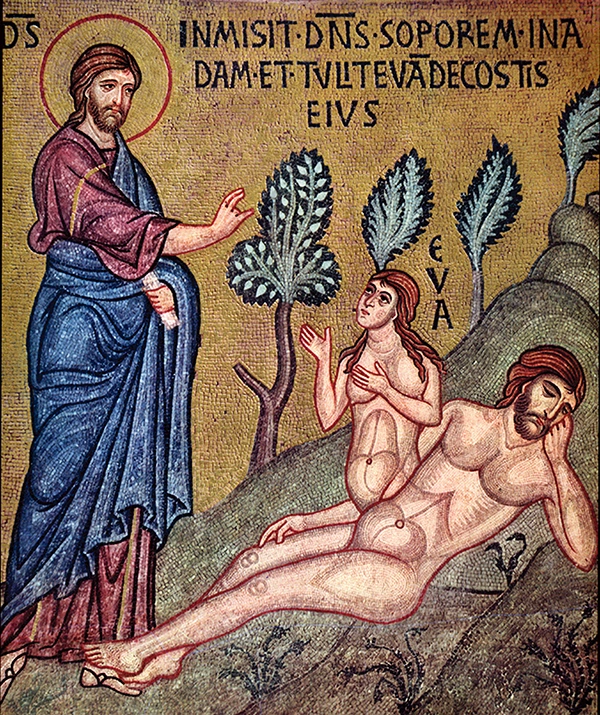 Osoba dla osoby
Formacja o duchowości ciała ludzkiego…
Teologia ciała
Niewielki procent katolików wie, że istnieje coś takiego  
jak   
TEOLOGIA CIAŁA 


                                           DLACZEGO?
Kim jestem?
Novum K. Wojtyły
Ciało to JA
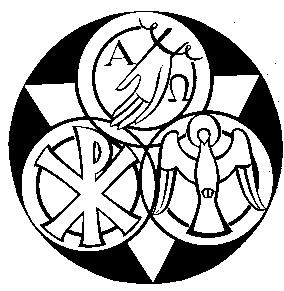 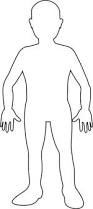 PIERWOTNA SAMOTNOŚĆ
adama -człowiek- bez płci-tworzony na obraz i podobieństwo Boże
Pierwotna jedność
Komunia osób 
(communio personarum) najbardziej odzwierciedla istotę Boga
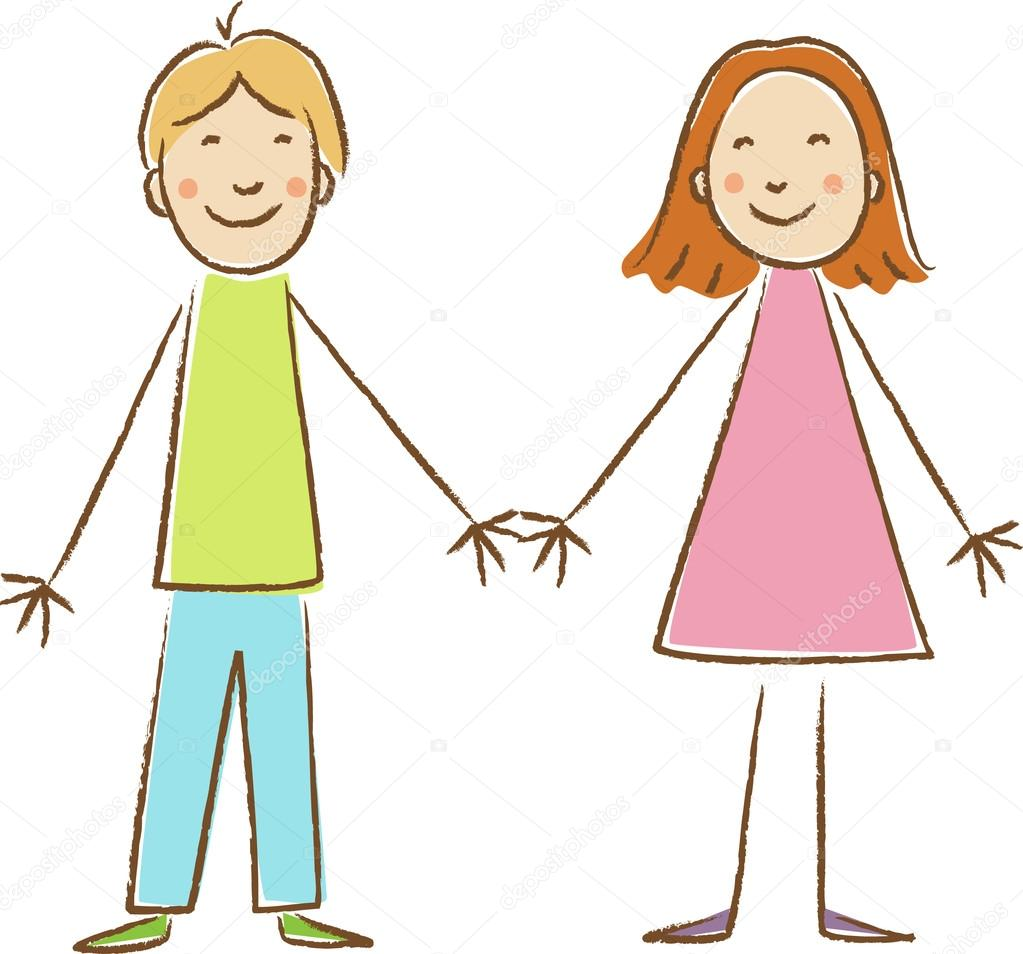 Pierwotna nagość
Dlatego to mężczyzna opuszcza ojca swego i matkę swoją i łączy się ze swą żoną tak ściśle, że stają się jednym ciałem.
 Chociaż mężczyzna i jego żona byli nadzy, nie odczuwali wobec siebie wstydu. Rdz 2,8-25
Celibat i sakrament